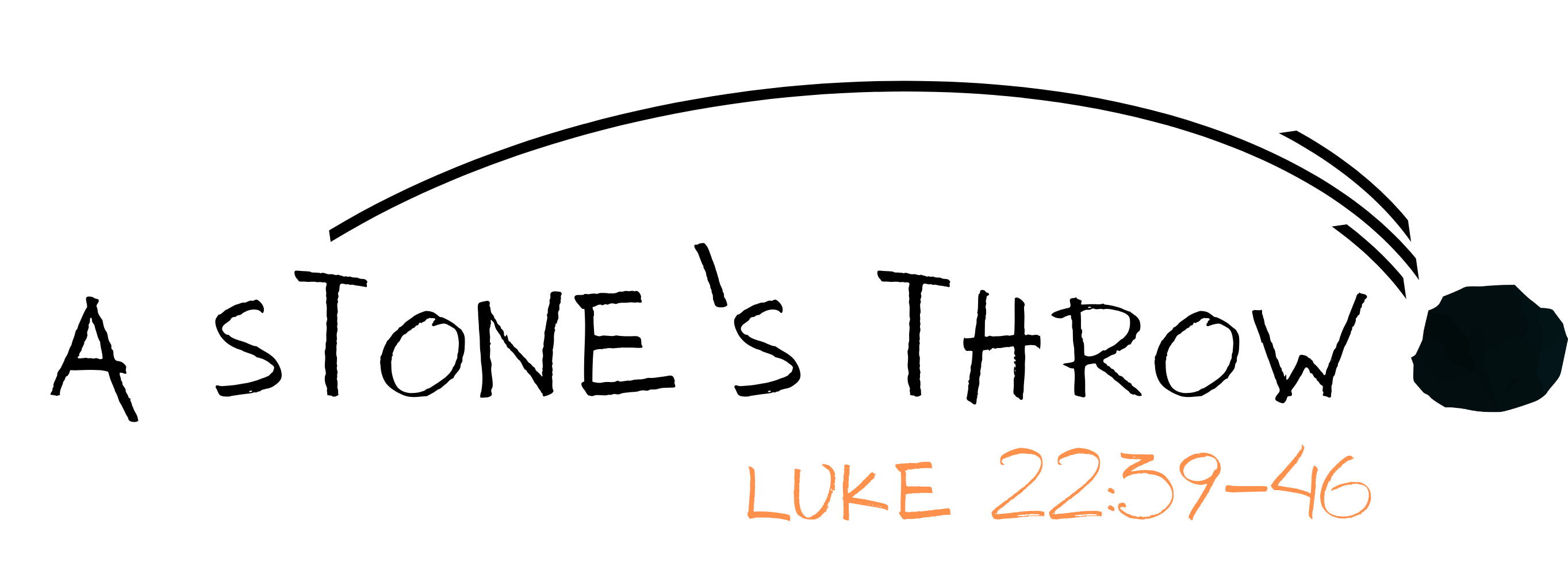 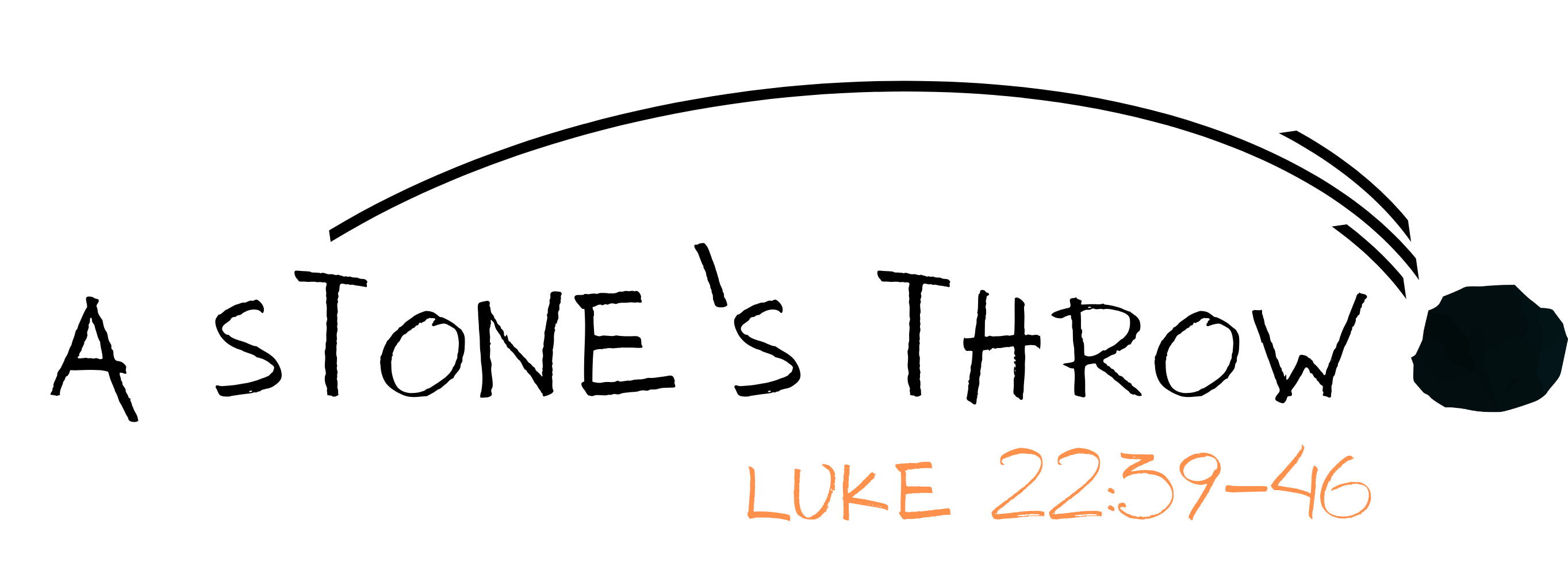 Zeal without Knowledge (Romans 10:2)
Paul’s description of his countrymen – Romans 10:1-4
Their zeal without knowledge was destructive – Romans 11:7-10 (cf. Isaiah 29:10; Psalm 69:22-23)
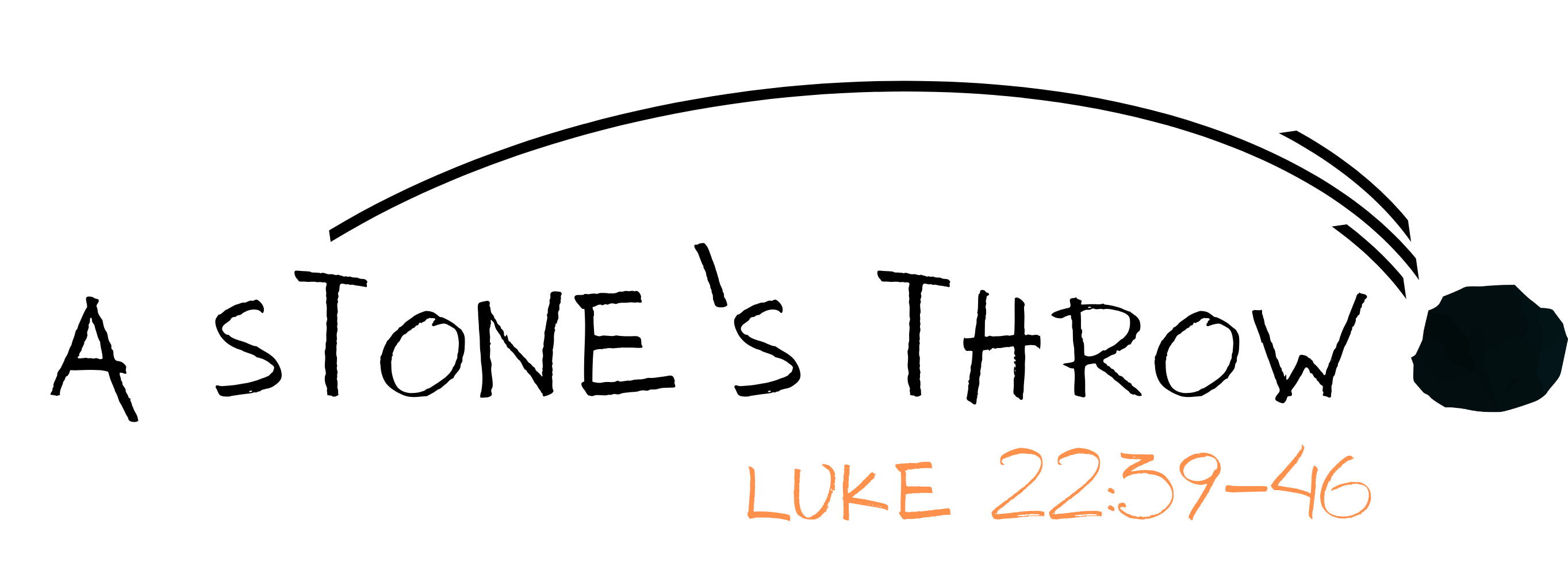 Zeal without Knowledge (Romans 10:2)
What zeal that is ignorant of God’s righteousness does:
Accuses God of wrong:
God is unfaithful – Romans 9:3-6, 8
God is unrighteous – Romans 9:14-16
God is unfair – Romans 9:19-21
It stands in the way of God’s mercy – Romans 9:14-18
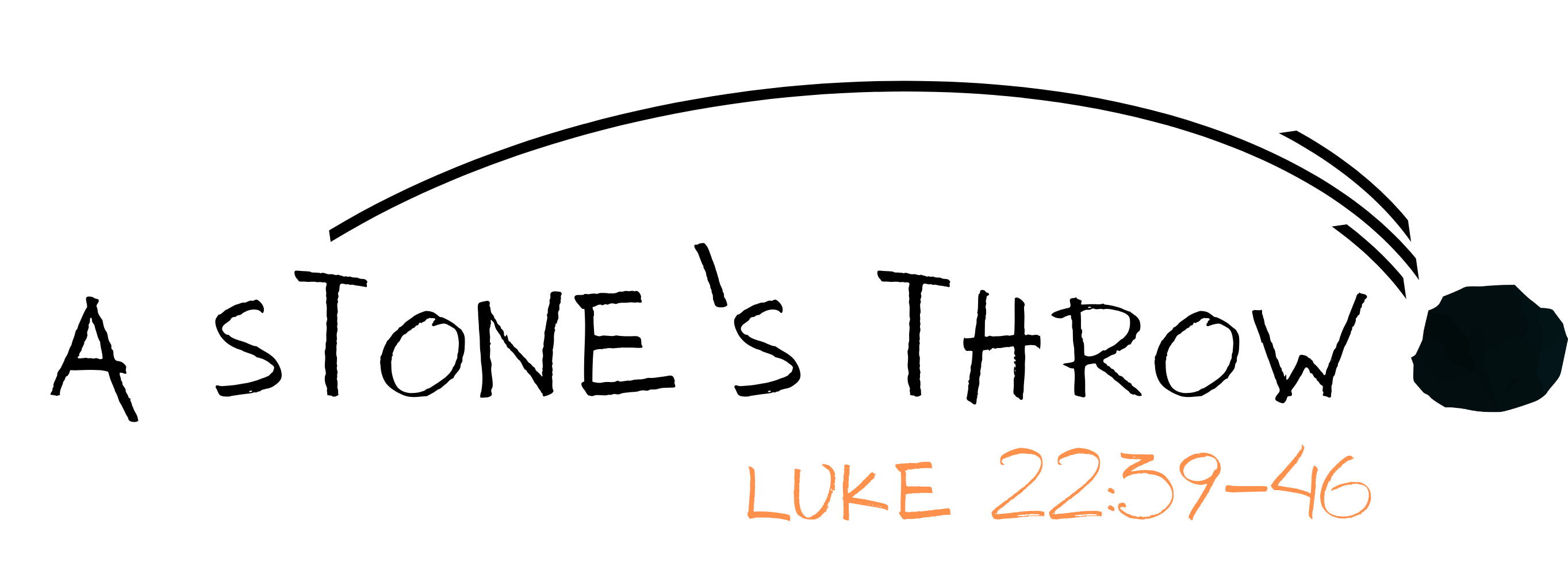 Haughty Knowledge without Zealous Faith (Romans 11:20)
Paul’s caution to the Gentiles – Romans 11:13, 19-22 – they must not be puffed up by their inclusion by faith but maintain humble faith.
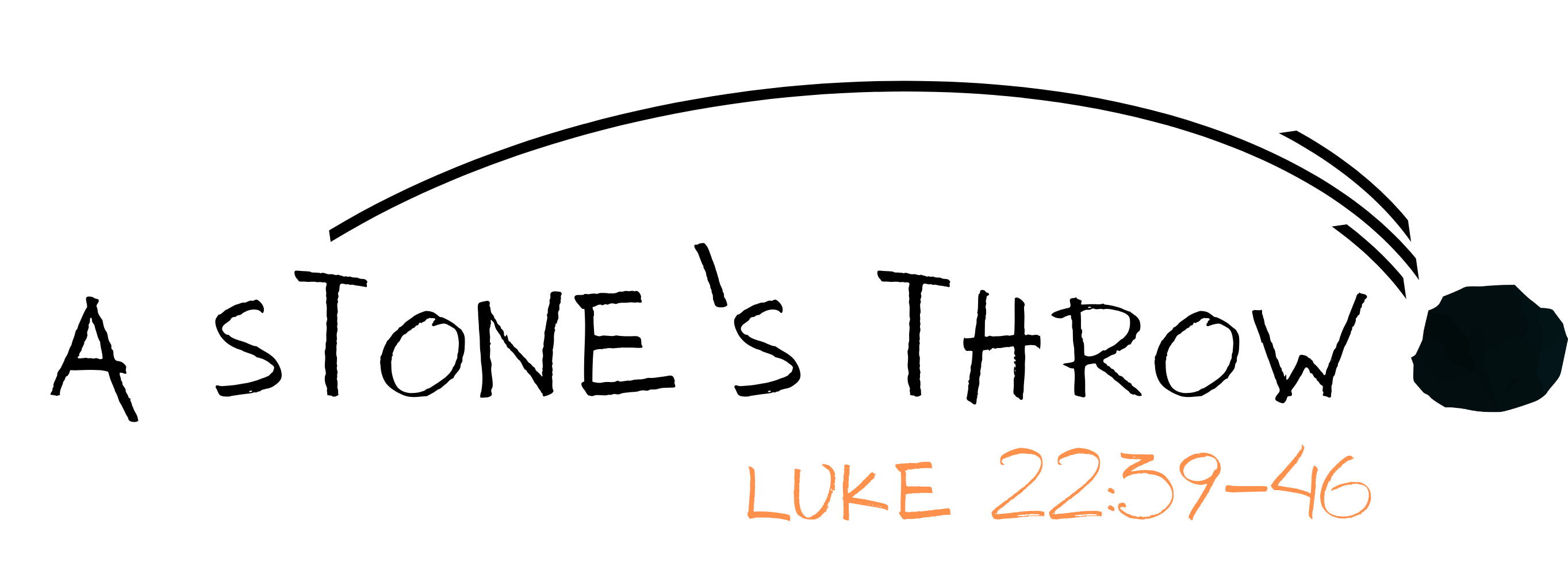 Haughty Knowledge without Zealous Faith (Romans 11:20)
We must not run in the opposite extreme in reaction the wrong of others. We should simply seek to b what God calls us to be.
Application of knowledge – James 1:22-27
In worship – John 4:24
In evangelism – 1 Peter 3:13-17
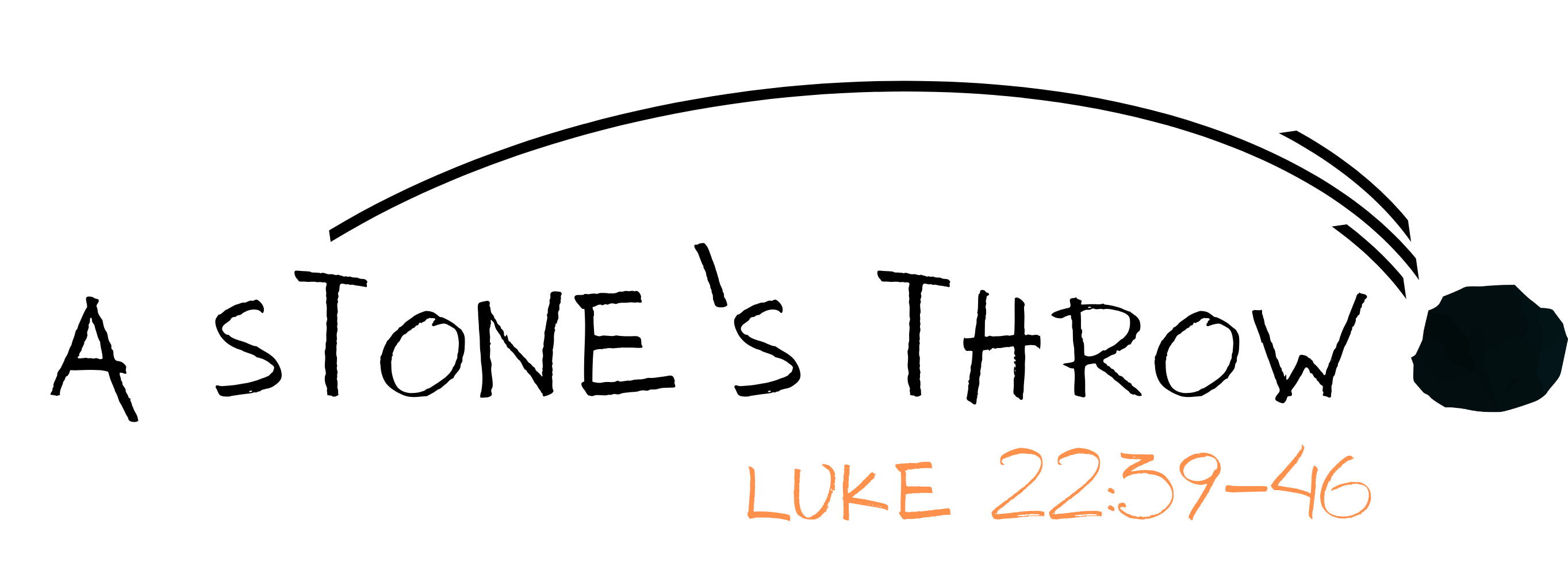